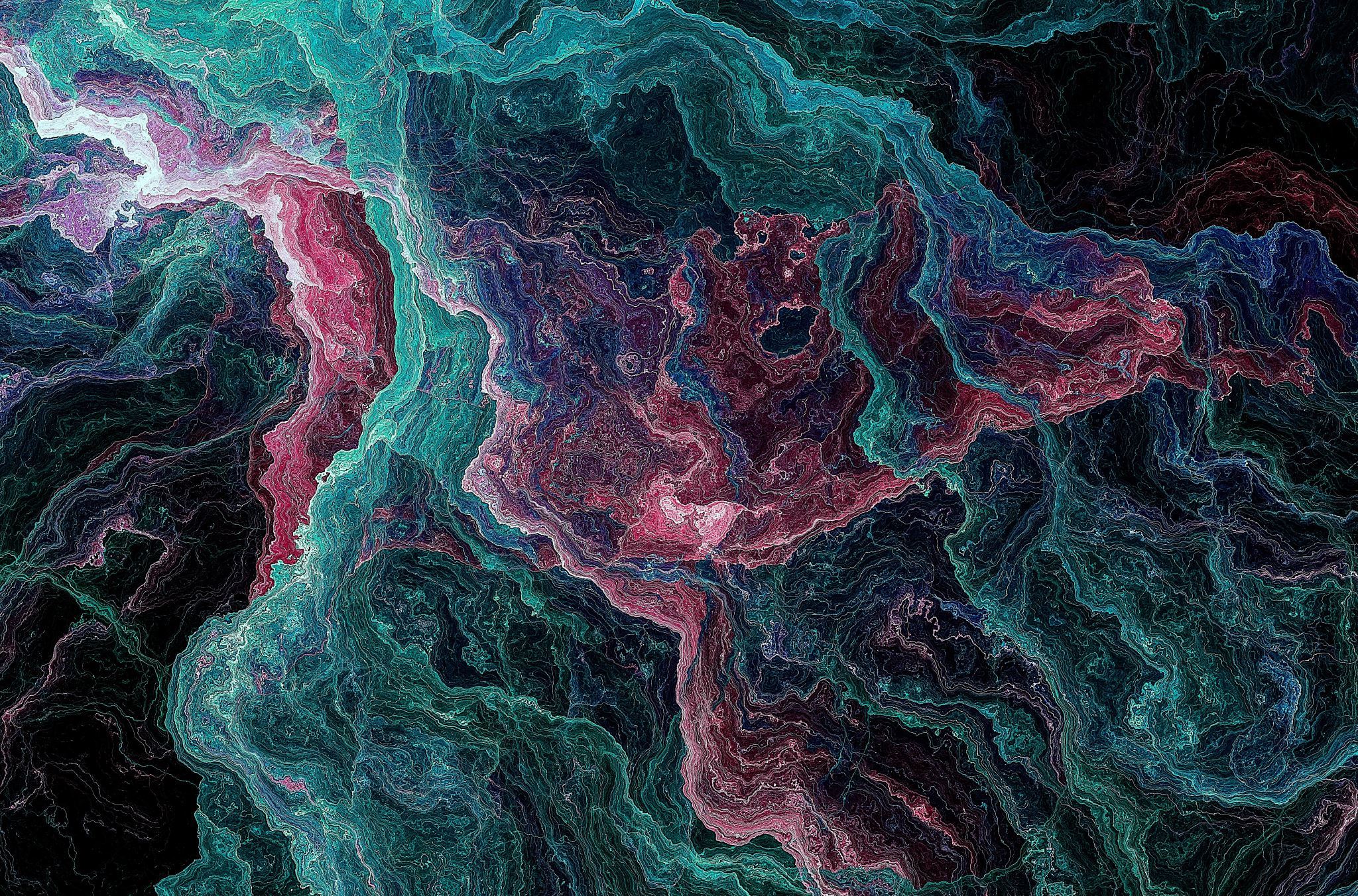 Program służący do analizy i generowania podsumowań tekstu i ulepszania go za pomocą sztucznej inteligencji
Dawid Jopek, Adrian Guściora, Bartłomiej Garus
Opis programu
W ramach tego projektu napisaliśmy skrypt w języku Python, który potrafi dokonać podsumowania tekstu oraz wyświetlić najczęściej występujące słowa. 
Dodatkowo, wykorzystaliśmy API OpenAI do polepszenia otrzymanego podsumowania poprzez wygenerowanie tekstu na podstawie wprowadzonego promptu.
Metody podsumowania tekstu
"extractive summarization" - polega to na wybieraniu najważniejszych zdań z tekstu i łączeniu ich w krótkie podsumowanie. 
"abstractive summarization", która polega na tworzeniu zupełnie nowego zdania jako podsumowania, ale jest to znacznie bardziej skomplikowane i wymaga bardziej zaawansowanych technologii przetwarzania języka naturalnego.
Podstawowe działanie
Skrypt rozpoczyna się od wczytania pliku tekstowego. Następnie, dokonuje się podsumowania tekstu za pomocą algorytmu opisanego w kodzie. 
W ramach tego podsumowania wyznaczamy również najczęściej występujące słowa w tekście. Na koniec, wizualizujemy wynik przy użyciu biblioteki plotly.
W pierwszym etapie wykorzystano biblioteki NLTK i spaCy do wydobycia najważniejszych słów z tekstu i podsumowania go w kilku zdaniach
Podstawowe działanie
W kolejnym kroku wykorzystujemy API OpenAI, aby polepszyć nasze podsumowanie. Użytkownik wprowadza prompt, na podstawie którego następnie generowany jest nowy tekst przez serwer OpenAI. Wynik jest następnie wyświetlany na ekranie.
Podsumowanie
Skrypt umożliwia łatwe i szybkie podsumowanie tekstu oraz wyznaczenie najczęściej występujących słów. Dzięki wykorzystaniu API OpenAI, użytkownik ma możliwość uzyskania dodatkowych informacji na temat wprowadzonego tekstu.